Aides à l'écriture
Antidote - Phases d'écriture
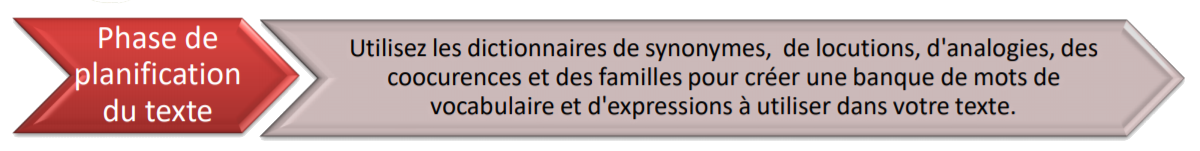 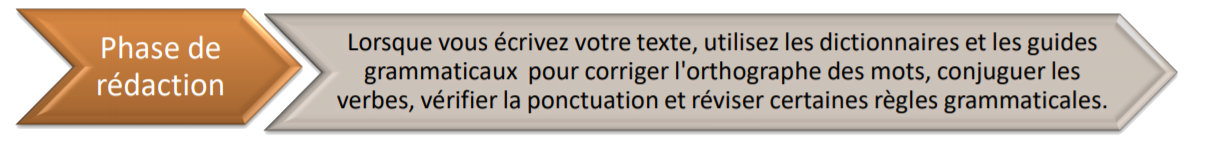 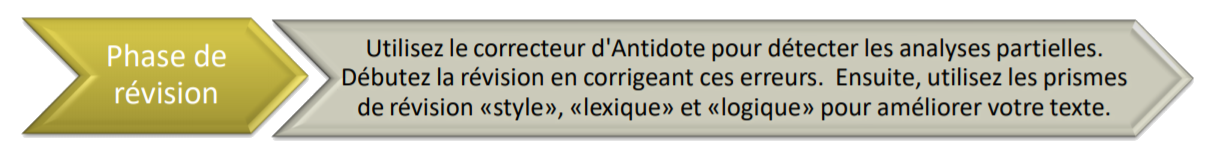 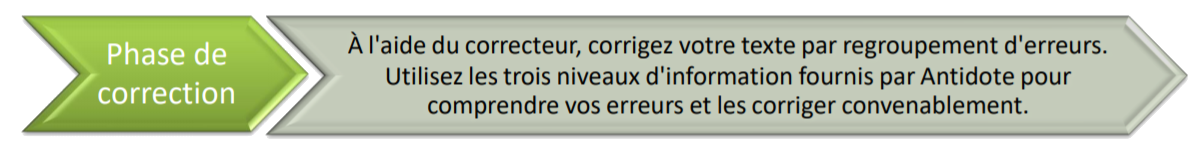 Antidote  verbes
Écrire 5 phrases dans un traitement de texte
Remplacer le temps des verbes
Imparfait
Passé composé
Futur proche
Présent
Antidotesynonymes (remplacer)
Inventer 3 phrases avec des pronoms\sujet
Remplacer le pronom par un GN (det. + nom)
Remplacer le nom du GN par un autre nom
Antidotemots de même famille
Trouver deux mots de même famille que : 
Amour
Heureux
Rire
Ralentir
Donner